Isatin: Heterocyclic Compound
Abdulaziz alrasheed
Basic Information
isatin
Isatis tinctoria (Woad)
A well-known source of indigo dye, from which isatin was originally isolated.
While isatin is not a major component, it can form as a byproduct of indigo oxidation.
History of Isatin
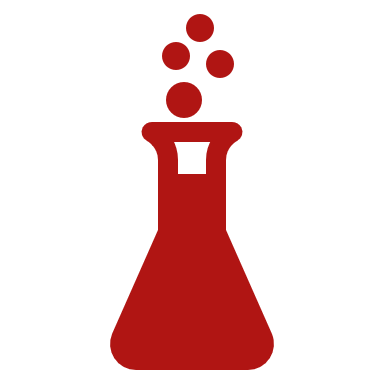 Isatin was first discovered in 1841 by chemists Erdmann and Laurent.
It was originally isolated from the oxidation of indigo dye.
The name “isatin” is derived from “indigo” and the suffix “-atin”.
It has since become an important compound in organic and medicinal chemistry.
Historically, isatin has been used in the synthesis of dyes and pharmaceuticals.
Modern research continues to explore its potential for antimicrobial, antiviral, and anticancer applications.
Physical Properties
Scientific Preparation Method
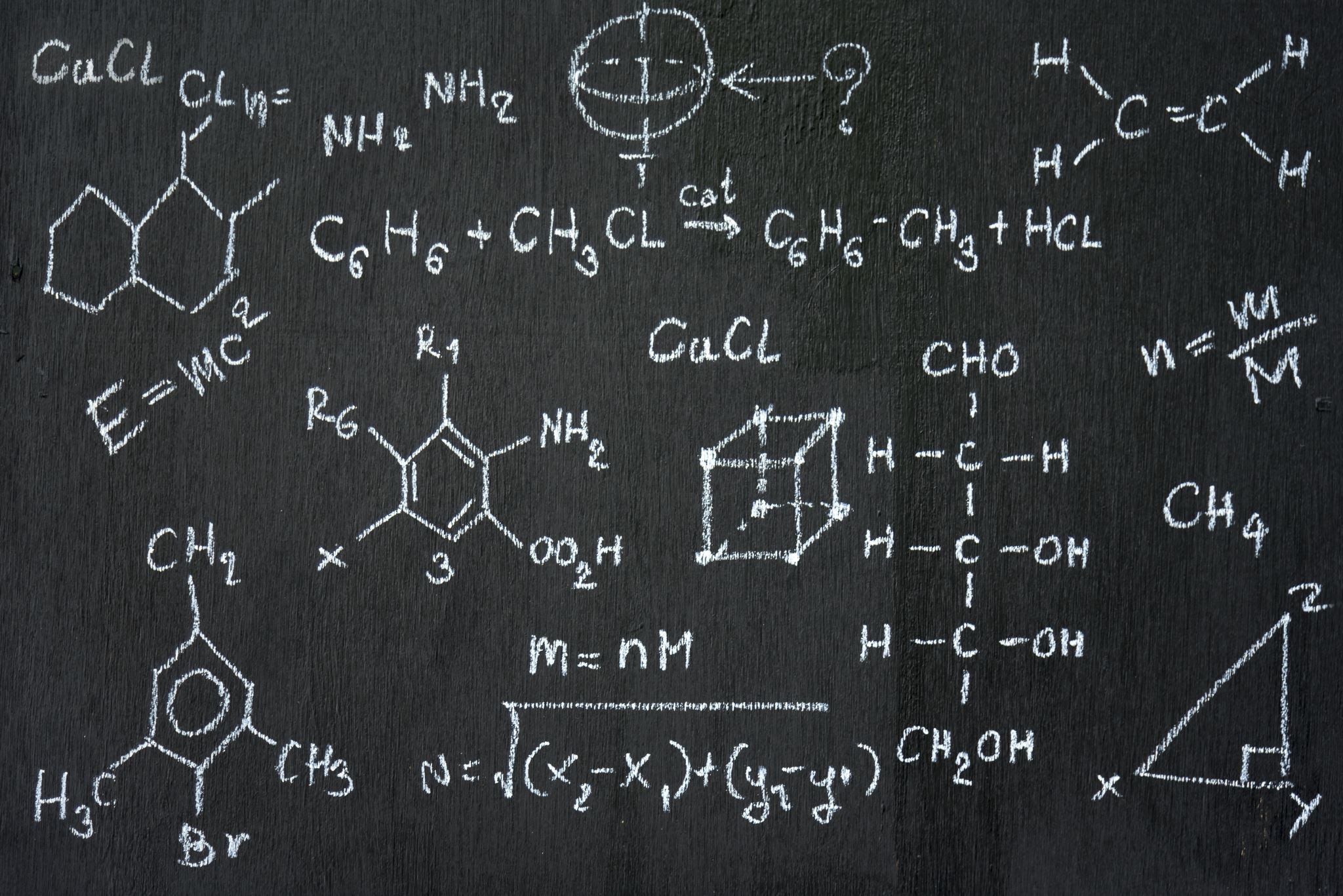 Latest finds
1. Anticancer Activity:
   • Isatin-oxime ether derivatives (e.g., 6a, 6c, 6r) show potent cytotoxicity against A549 lung cancer cells (IC₅₀ ~14 nM).

2. Antifungal Properties:
   • Natural isatin derivatives effective against Candida albicans and Cryptococcus neoformans.

3. Anti-Toxoplasma Activity:
   • Isatin-1,2,3-triazole derivatives show in vivo efficacy against Toxoplasma gondii.

4. SARS-CoV-2 Inhibition:
   • Moderate inhibition of viral Nsp15 endoribonuclease by isatin-based compounds.
Applications and Uses
Environmental and Health Impact
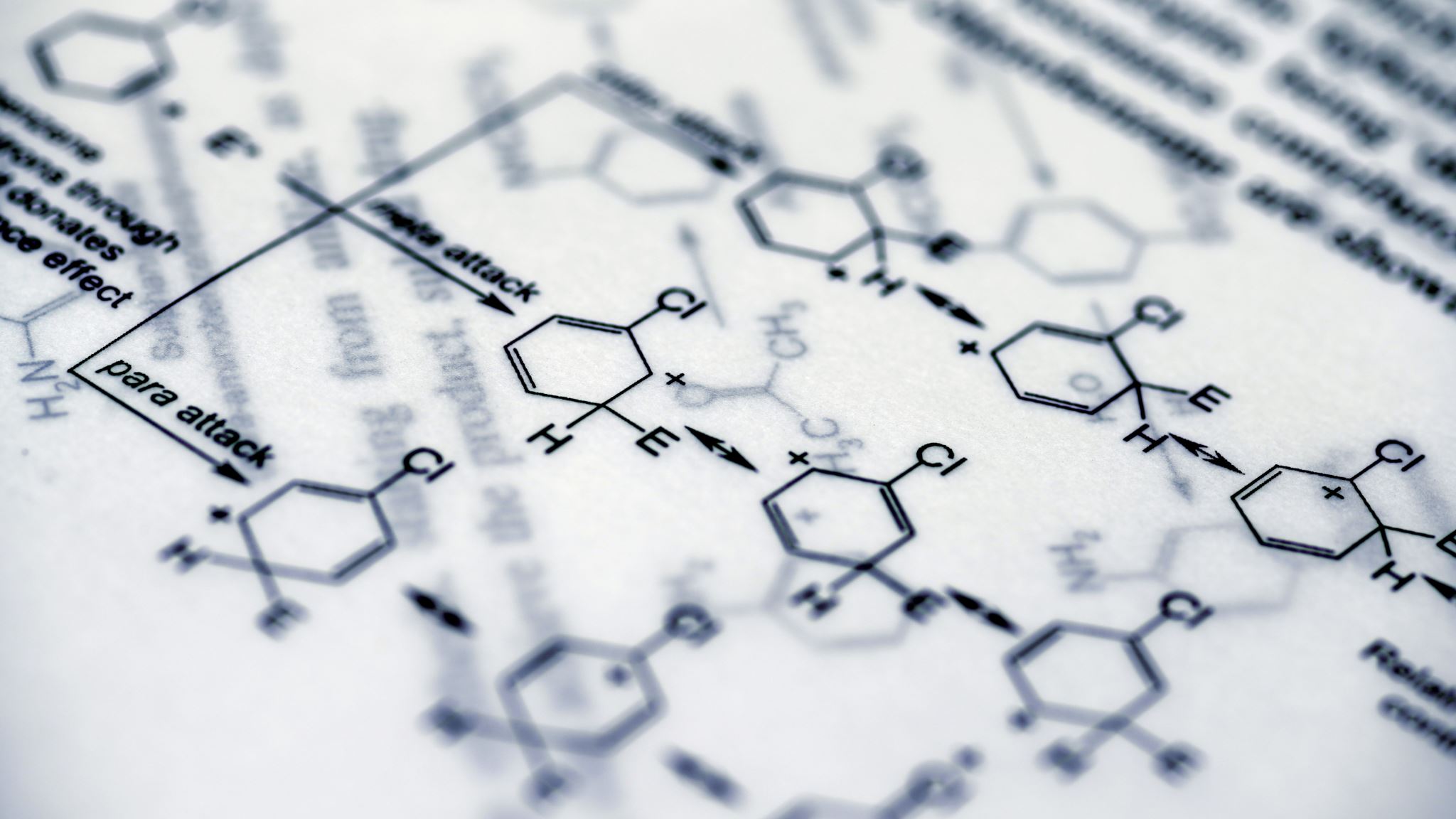 Literature Review
• Apoptosis in HL60 leukemia cells 
• VEGFR-2 and STAT-3 inhibitors 
• Schiff base derivatives as antibacterials 
• Dual inhibition of FAAH and MAGL
References
Erdmann, O. L. & Laurent, A. (1841). Annalen der Chemie und Pharmacie, 39, 100–116.

Lee, H. J., et al. (2013). Current Medicinal Chemistry, 20(13), 1677–1693. PMID: 23448443

Padmini, E., et al. (2012). Pharmacognosy Magazine, 8(29), 45–50. PMCID: PMC3573604

de la Mare, P. B. D., & Ridd, J. H. (1970). Aromatic Substitution. Wiley.
Kumar, D., & Sharma, P. (2021). Bioorganic Chemistry, 107, 104635. PMID: 33839380

Trease and Evans' Pharmacognosy (16th Edition). Saunders Elsevier.